End-Products
Data Processing and Analysis
Data Acquisition
Antarctica Climate
Seasonal sea ice topography maps
ICESat/GLAS
Cryosphere Science Research Portal
Extraction and aggregation of seasonal data
Applying NASA Earth observations to assess the seasonal and inter-annual variability of sea ice dynamics in McMurdo Sound, Ross Sea, Antarctica
Seasonal temperature maps
Terra/MODIS
National Snow and Ice Data Center and NASA’s Giovanni
Georeferencing and extraction of sea and ice surface temperature data
Elizabeth Benyshek (Project Lead), Christopher Cameron, Caren Remillard, Eduardo Rendon, 
The University of Georgia
Spatio-temporal correlation visualizations
Objectives
Abstract
Keep this blank for now.
Body text point size should be at least 24.
Caption text point size should be at least 16.
Feel free to rename, move, and resize sections as needed.
Examine ICESat datasets from 2003 to 2008 to characterize seasonal and inter-annual variability in sea ice topography  

Examine Terra datasets to characterize seasonal and inter-annual variability in sea surface temperature, ice surface temperature, and sea ice extent

Evaluate potential spatio-temporal correlations between these parameters along the coast of western McMurdo Sound, Antarctica
Study Area
Methodology
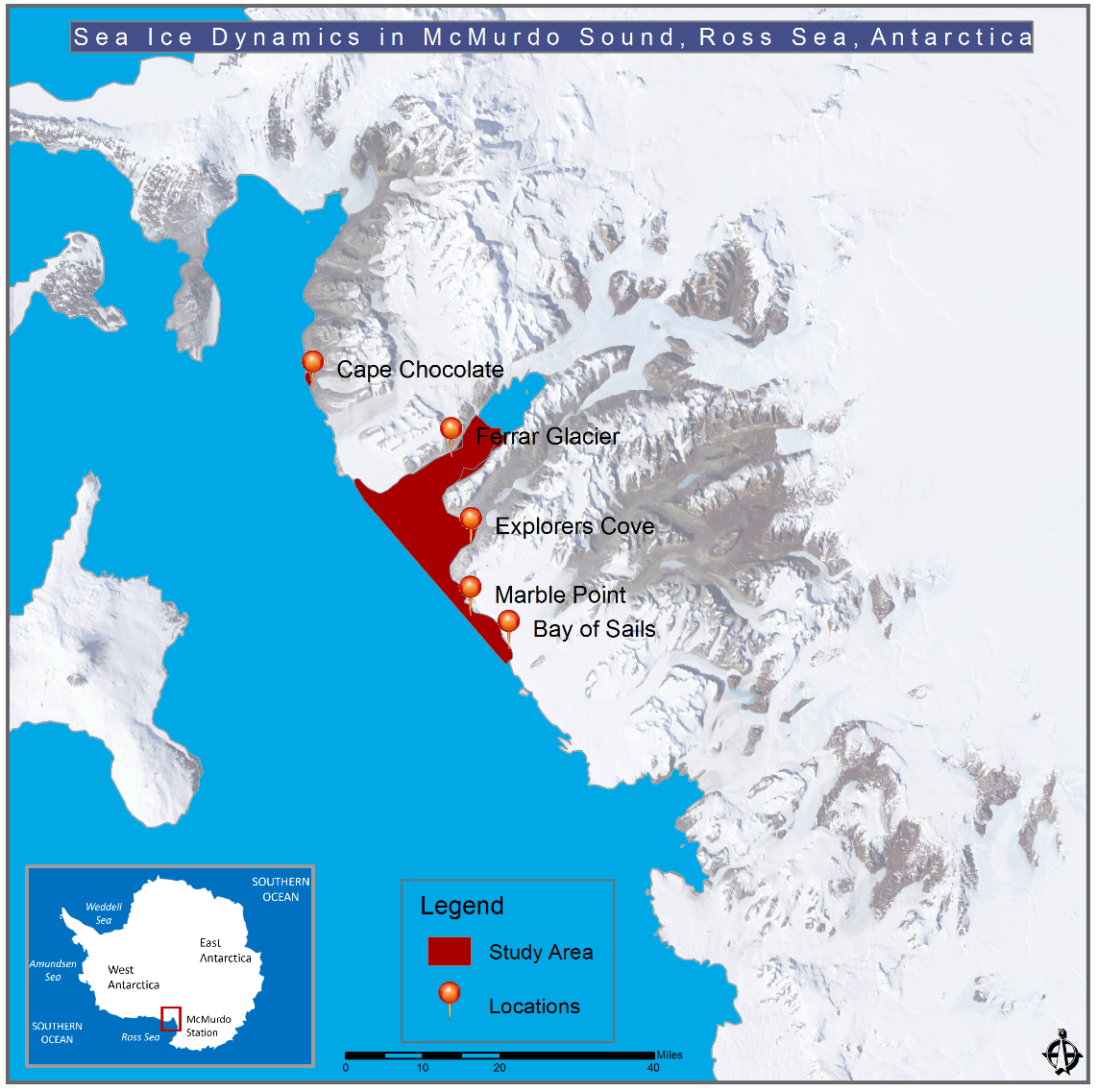 Earth Observations
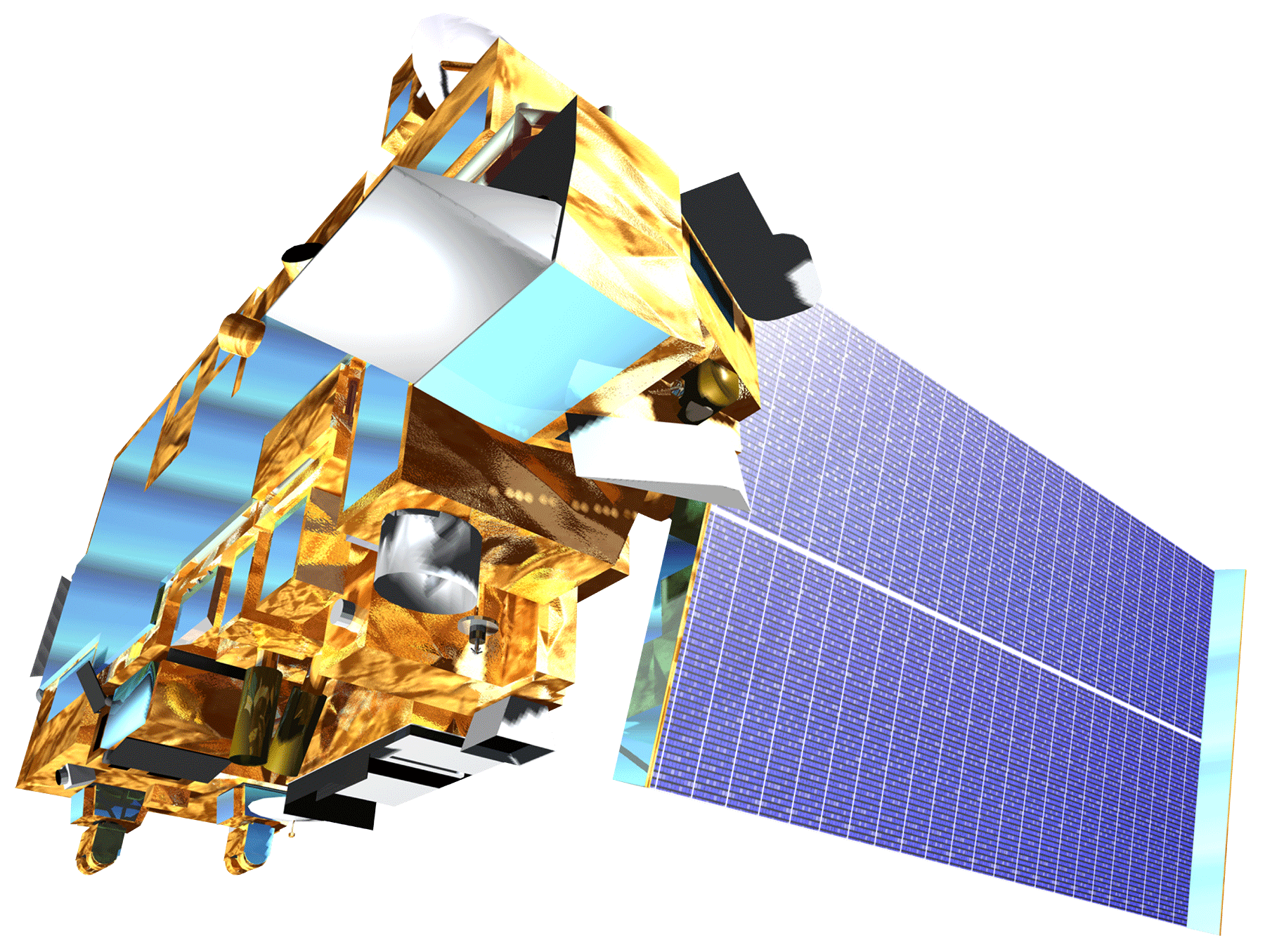 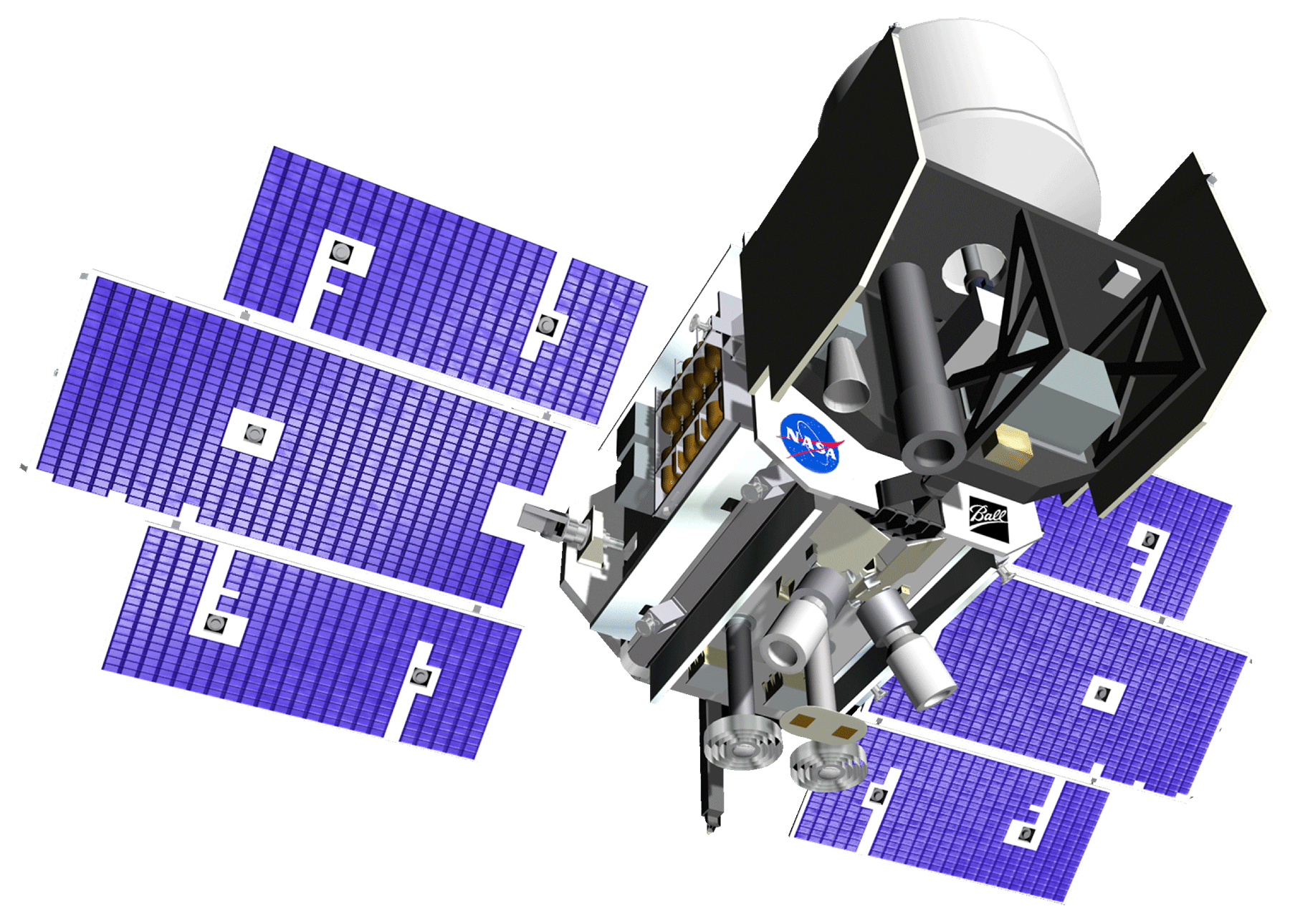 Terra
ICESat
Conclusions
Results
Use bullets.
Use complete sentences with periods.
ICESat Seasonal Sea Ice Thickness (m) in McMurdo Sound
Team Members
Project Partners
Acknowledgements
Dr. Sam Bowser (The Wadsworth Center)

Dr. Adam Milewski (University of Georgia)

Dr. Sally Walker (University of Georgia)

Linli Zhu (DEVELOP)
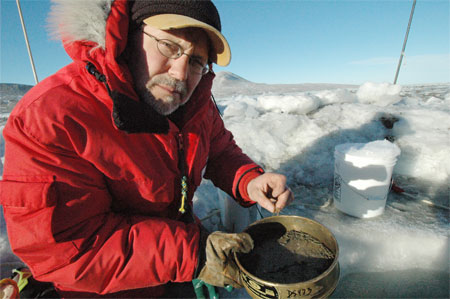 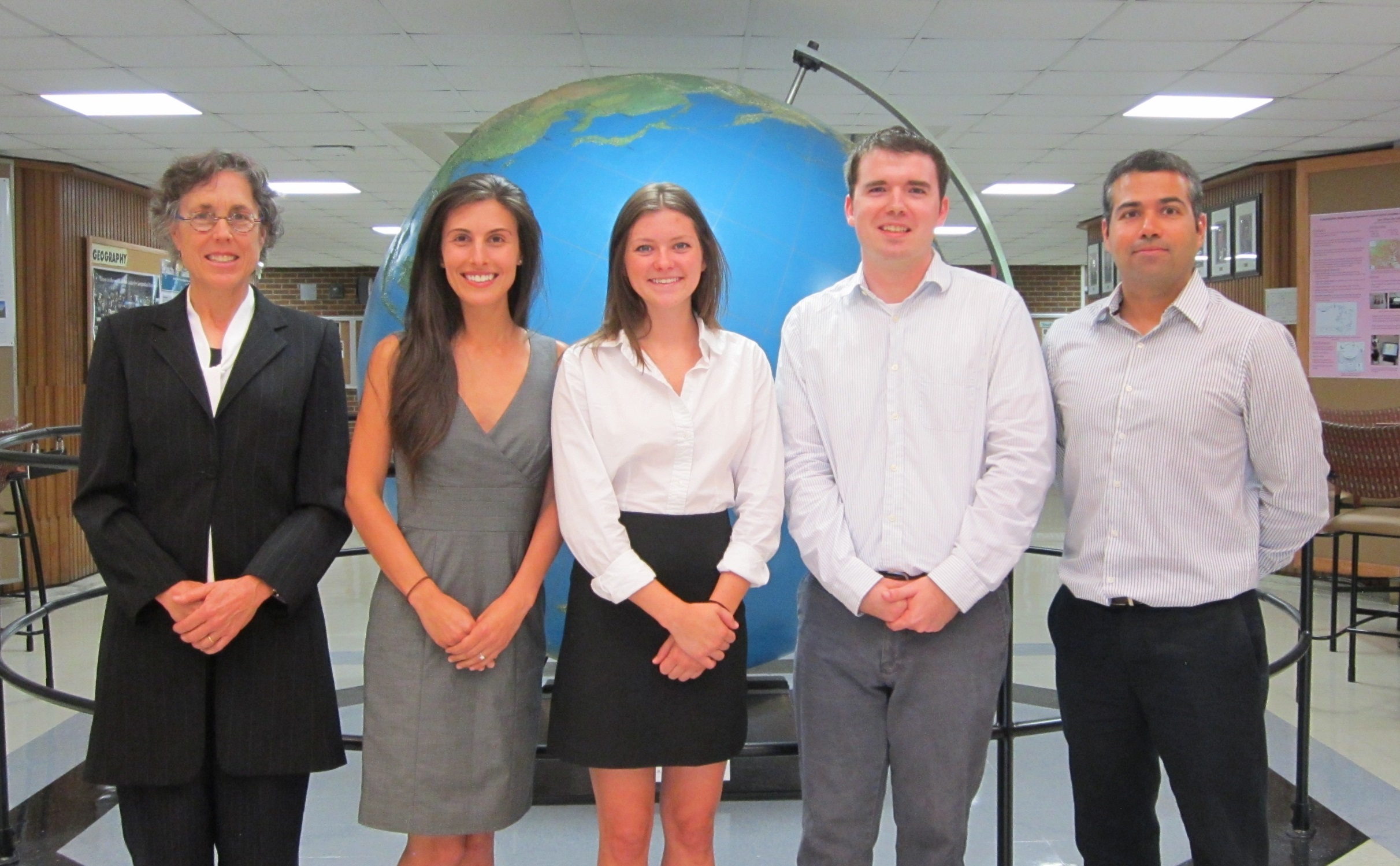 The Wadsworth Center
The University of Georgia
From left to right: Caren Remillard, Elizabeth Benyshek, Christopher Cameron, Eduardo Rendon
The University of Georgia